How much do you know about WWII?
Can you name the two nations chiefly responsible for bringing about WWII?
Can you name two of the Allied powers?
Can you name two of the Axis powers?
Do you know WHERE WWII was fought?
Do you know what event prompted the U.S. to get involved directly in the war?
World War II ReviewThe Beginning
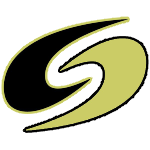 Mr. Wyka’s World History
Citrus High School
Essential Question
 How did World War II	begin?
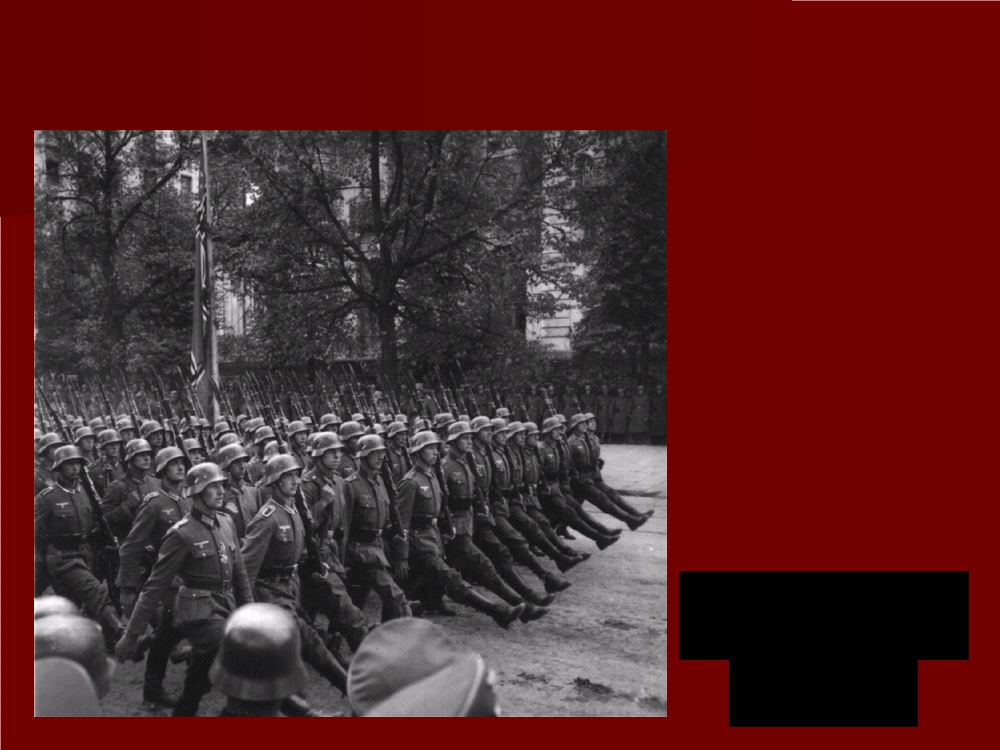 Paths toWar
Beliefs of Adolf Hitler
Germans were part of a superior, Aryan race
Where have you heard the term “Aryan” before?
The Indo-Aryan migration into India, approximately 1500 B.C.E., by a Indo-European speaking people.
Possibly supplanted the Harappan civilization already in the Indus Valley.  
Germany was capable of building a great civilization; a “Thousand Year Reich”.
Germany needed more land to support  a larger population. 
Germany was capable of building a greatcivilization
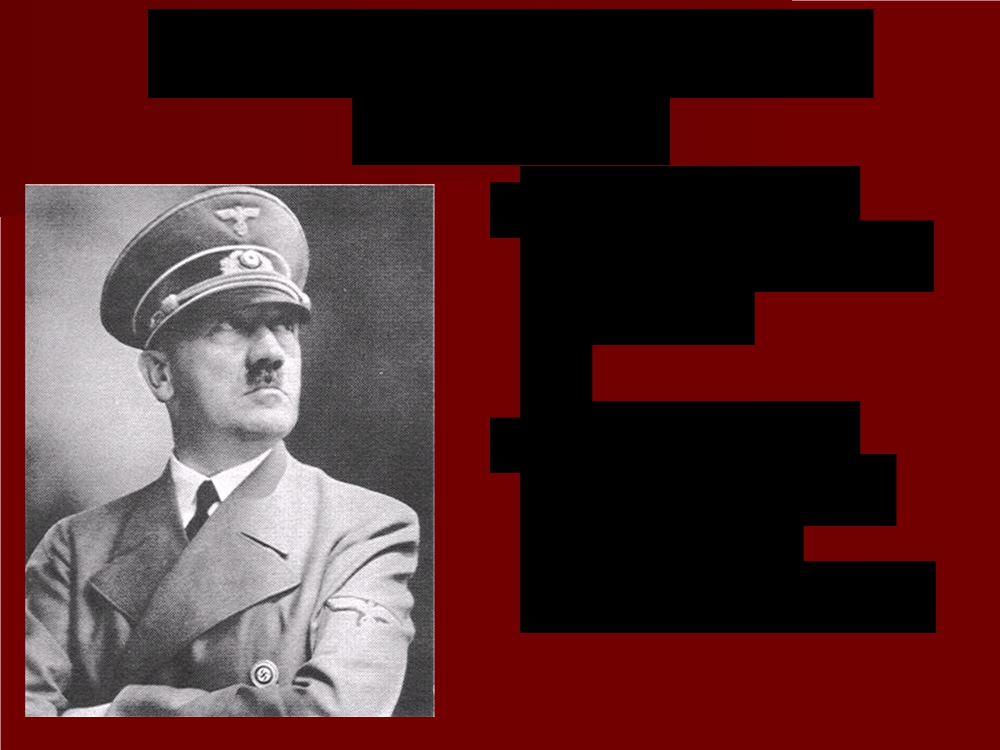 Violations of the Treaty of Versailles
1933 – ceased paying reparations.
March 1935 - militarydraft to strengthen German armed forces.
Secret rearmament
Rebuilt the German air force
1936- Remilitarized the Rhineland
1938 - Annexed Austria
To Sum Up…
Adolf Hitler grossly violated the Treaty of Versailles. 
He expanded Germany into neighboring states by annexing Austria and demanded even more land.
Europe’s Response
 Refused to use
force to uphold the
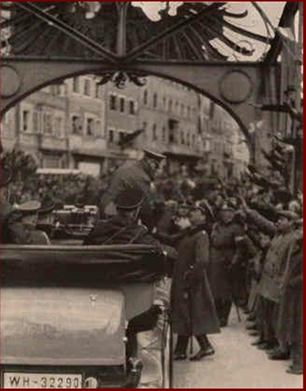 treaty
 Policy of
appeasement =
give in to demands
in order to keep
peace
New Alliances
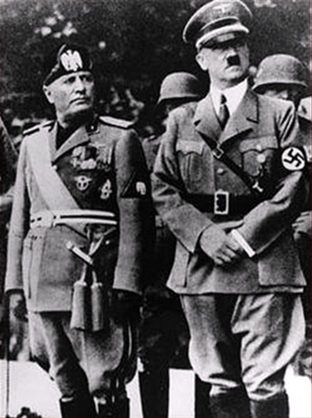  Rome-Berlin Axis – an alliance between Germany (Hitler) and Italy (Mussolini).
 1936 – Mussolini and Hitler sent troops into Spain to support Franco, leader of the Spanish Nationalists in the Spanish Civil War.
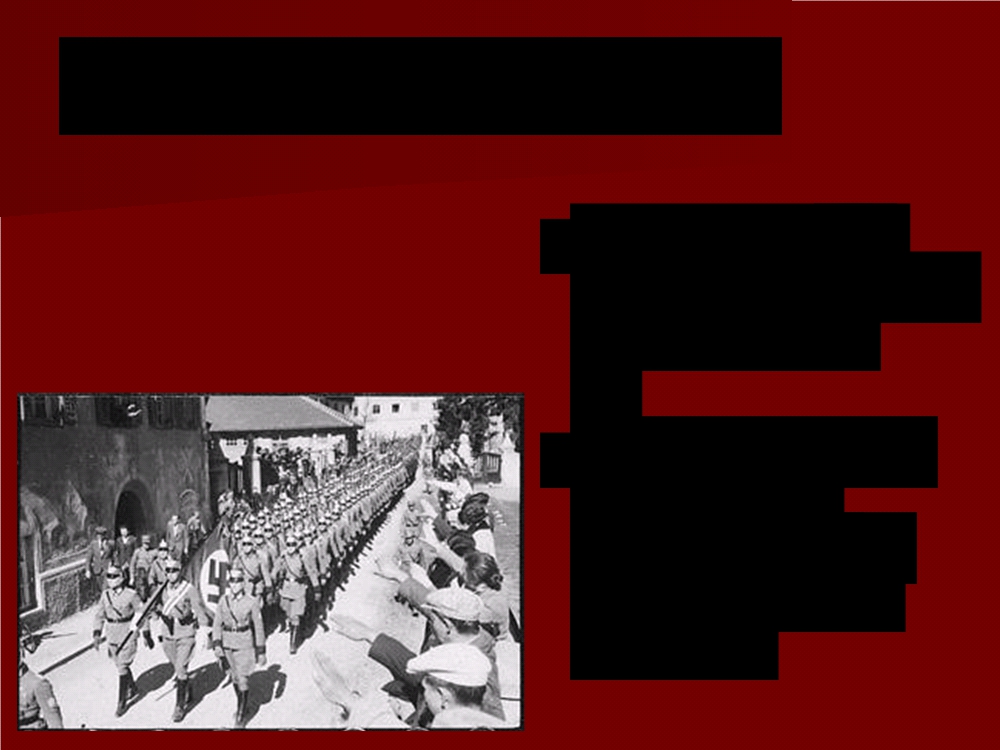 The Austrian Anschluss
 March 1938 -
Hitler sent troopsinto Austria
 Announced the unification (anschluss) of Germany and Austria
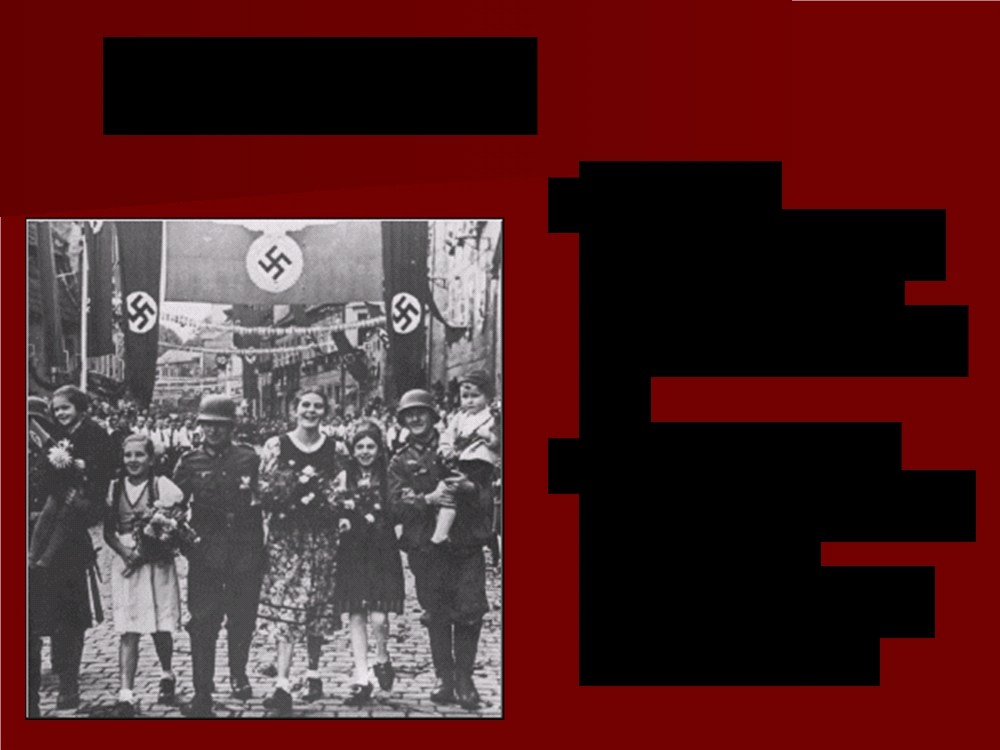 Sudetenland
 Part of
Czechoslovakia
with German-
speaking people
 Sept. 1938 -
Hitler demanded
this area
become a partof Germany
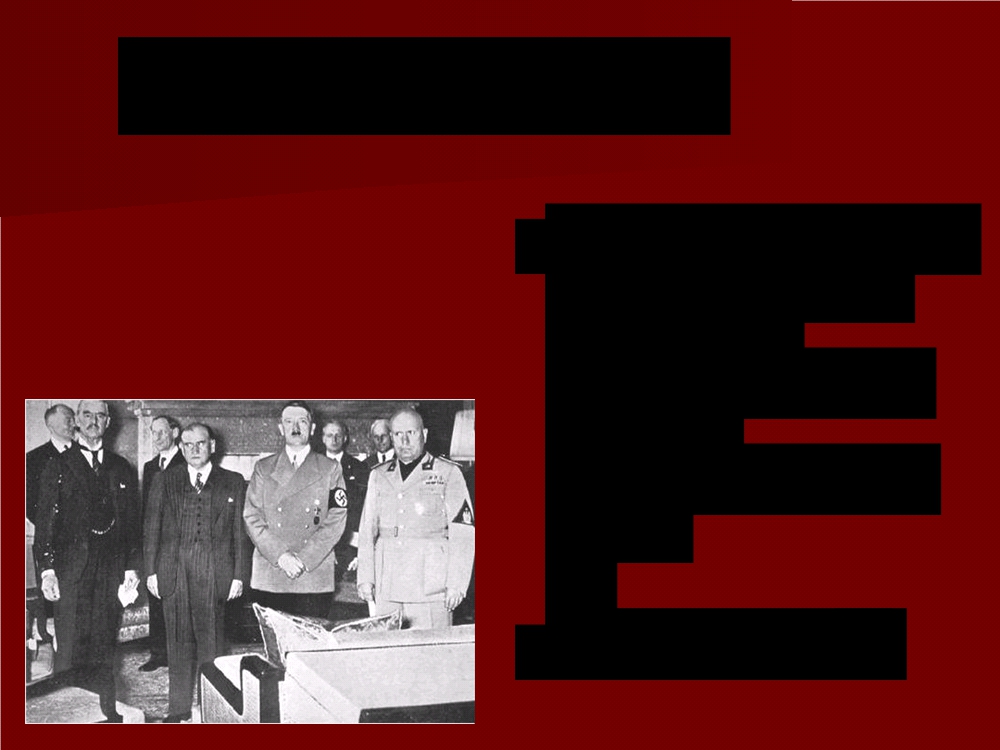 Munich Conference
Sept 29, 1938 - Representatives of Britain, France, Italy, and Germany, met to decide the fate of Czechoslovakia
Remember, Czechoslovakia had been part of the Austria-Hungarian empire before WWI.
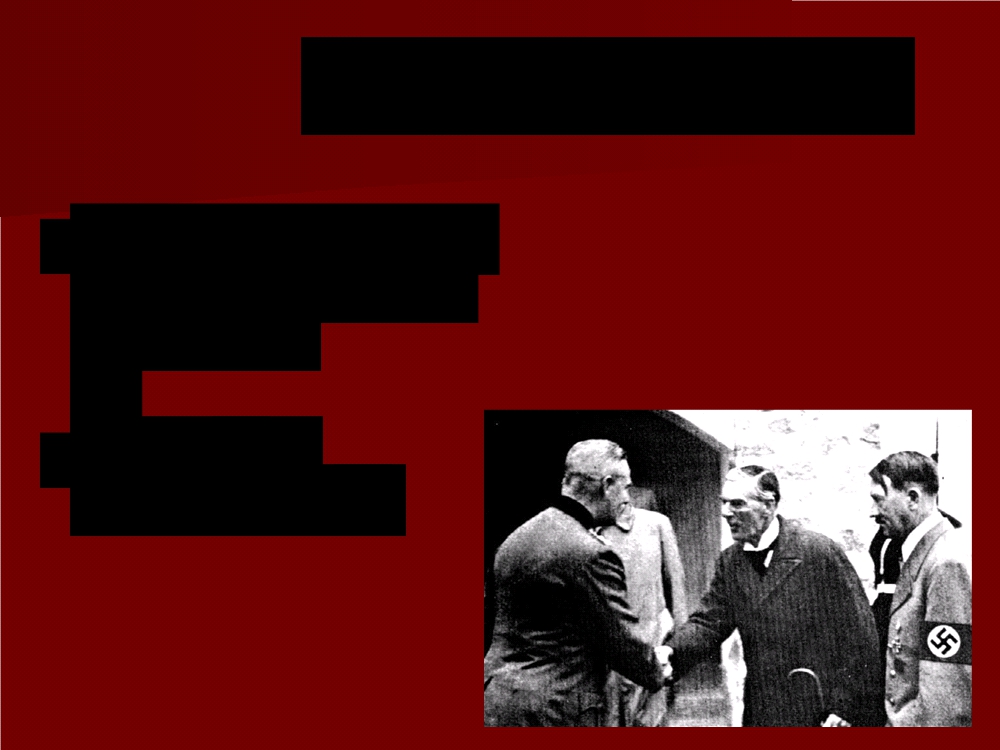 Munich Conference
 Britain and France agree to Hitler’s demands
Marks the height of appeasement
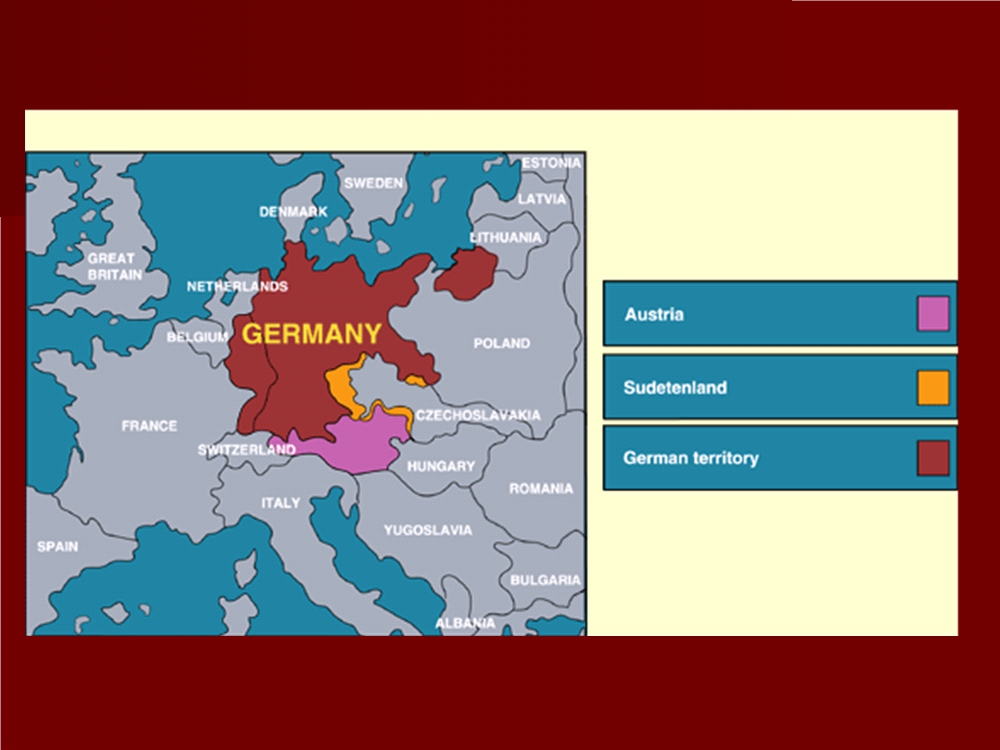 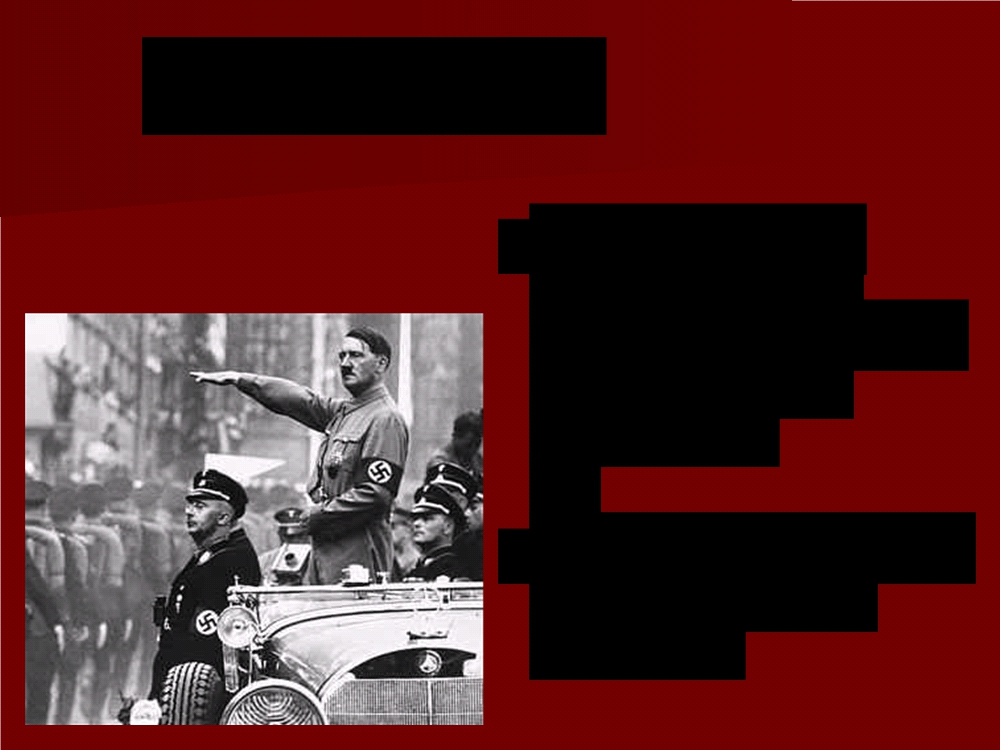 Appeasement
Supporters of appeasement believed Hitler had a few, limited demands.
The goal:  Avoid war.
The means:  Give Hitler what he wanted.
Appeasement
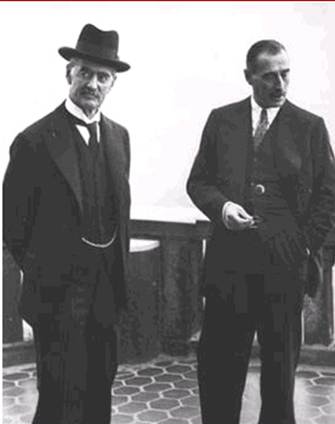  British PrimeMinister Chamberlain, the primary supporter of appeasement:
“A peace with honor. . . Peace in our time.”
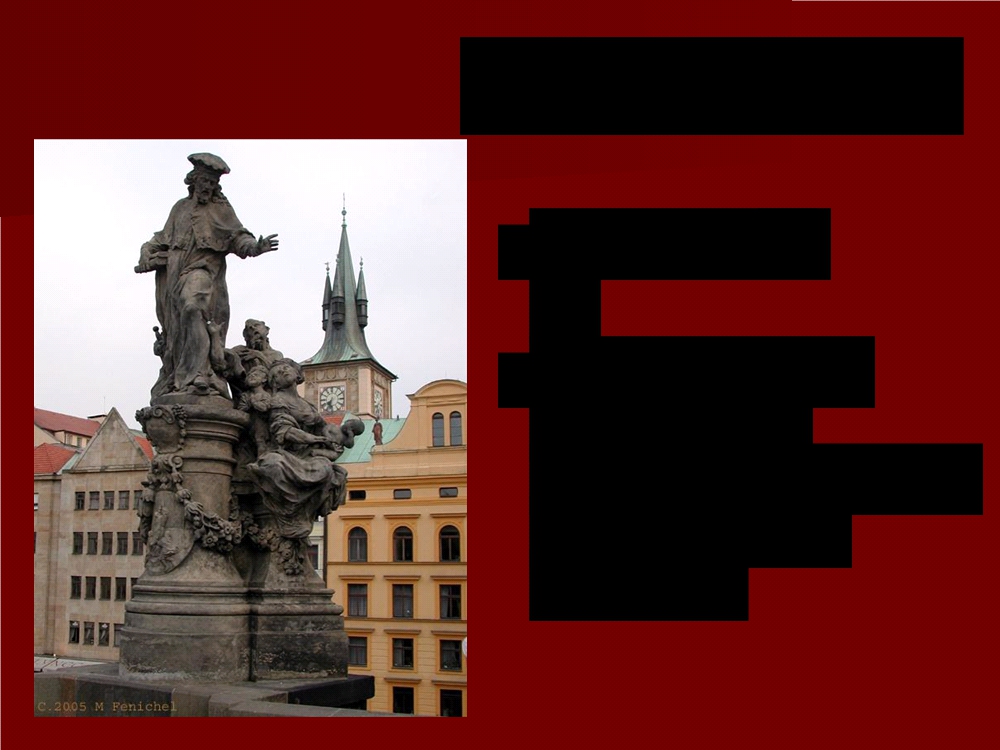 Czechoslovakia
 March 1939
 Germany senttroops into
Czechoslovakia andbroke up the
country
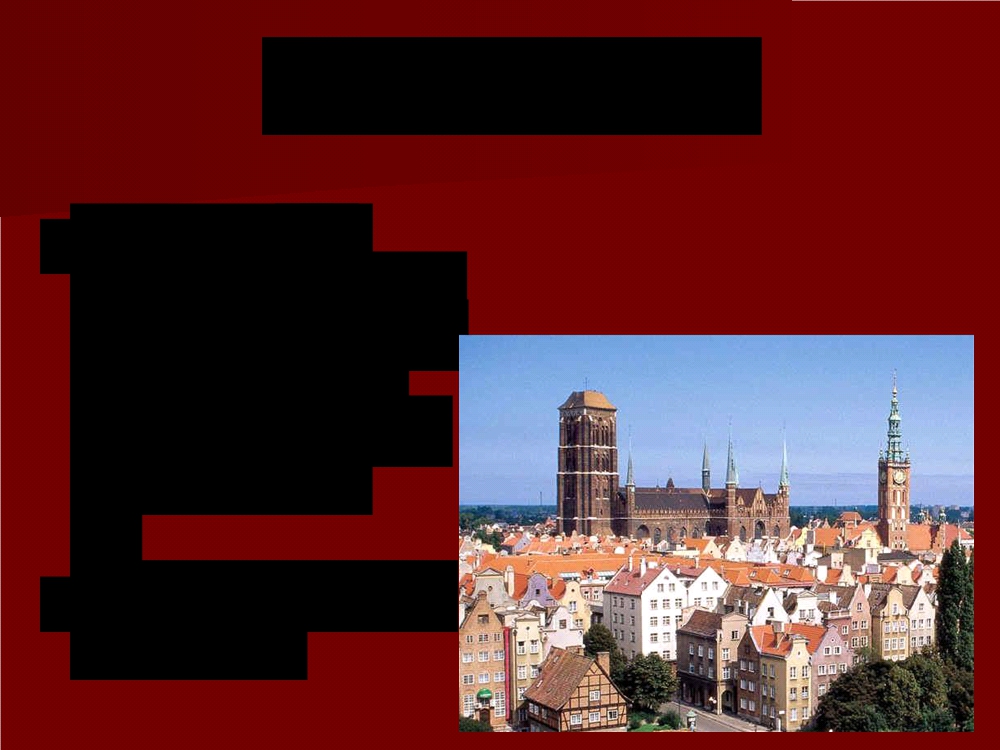 Danzig, Poland
 Oct. 1938 -
Hitler demandedthe return of the
city of Danzig
(part of Poland)to Germany
 Important BalticSea port
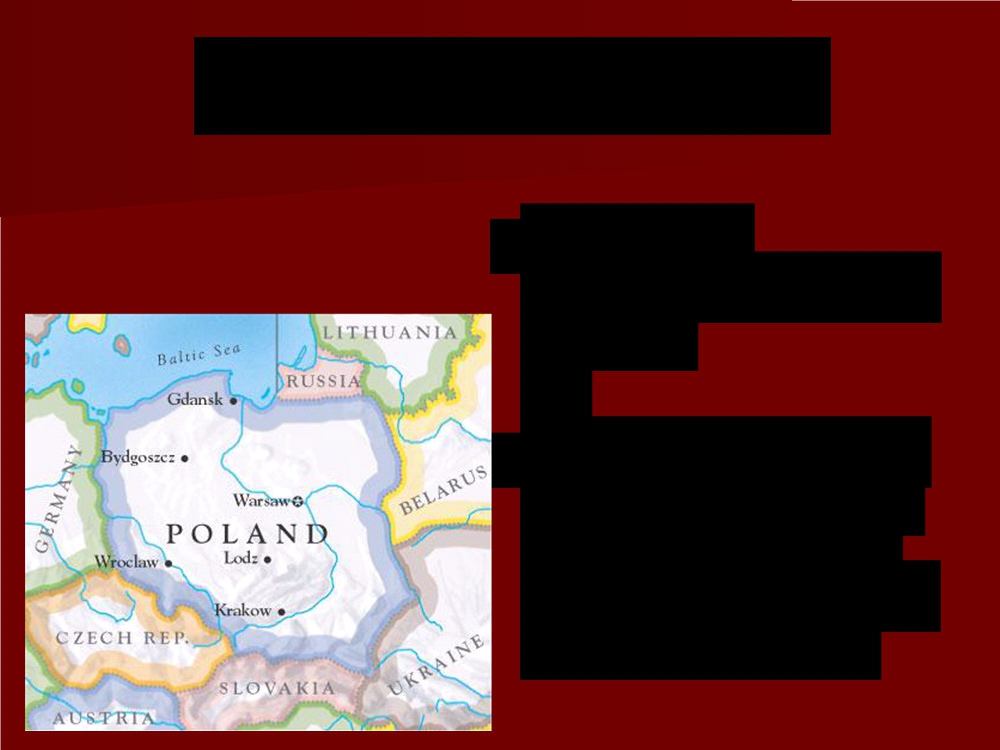 Response of Europe
 Realized
appeasement hadfailed
 If Poland went towar to defend its
territory, Britain
and France wouldcome to its aid
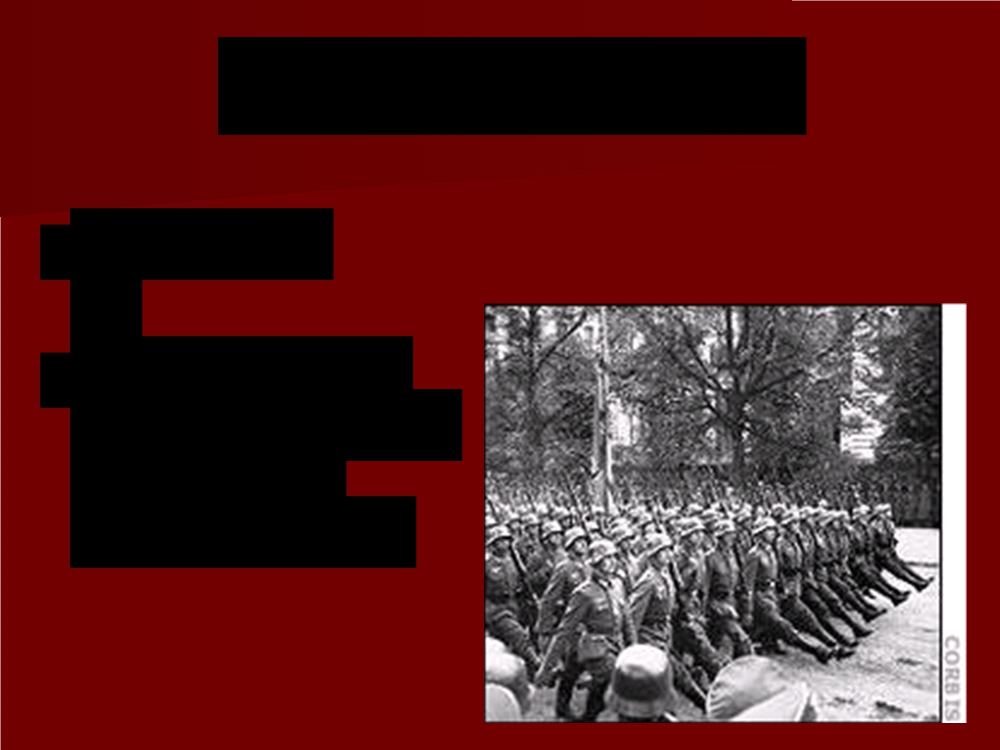 German Response
 May 1939
 Hitler ordered
German army to
prepare to
invade Poland
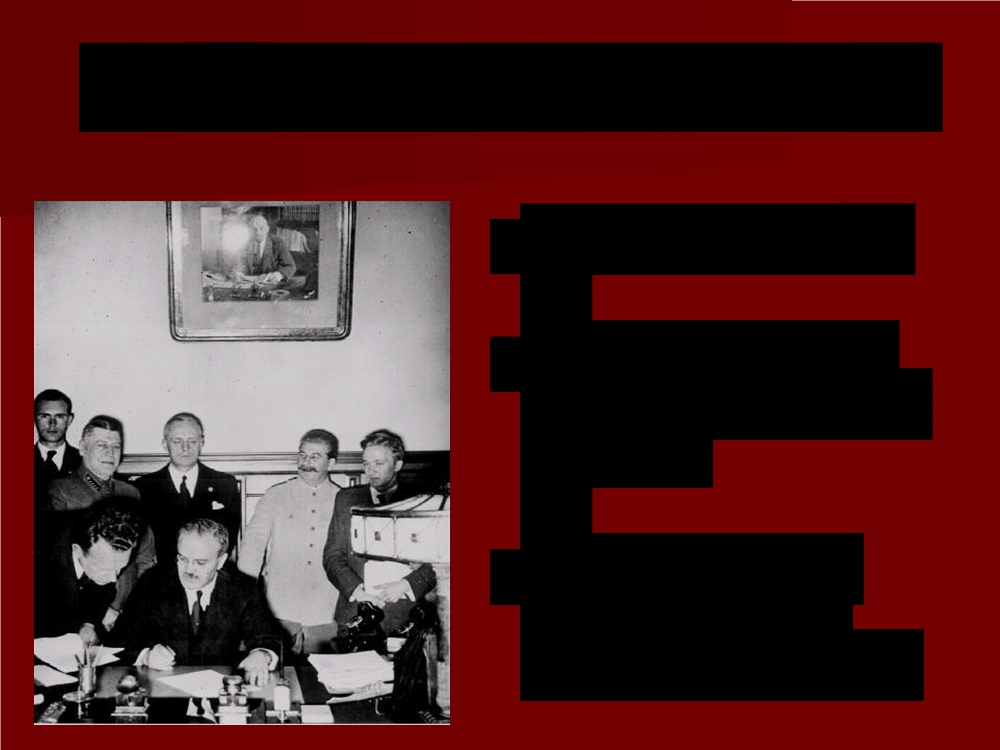 Nazi-Soviet Nonaggression Pact
 August 23, 1939
 Treaty betweenGermany and the
USSR
 Secret deal to
divide Poland
between the two
Beginning of World War II
 Sept. 1, 1939
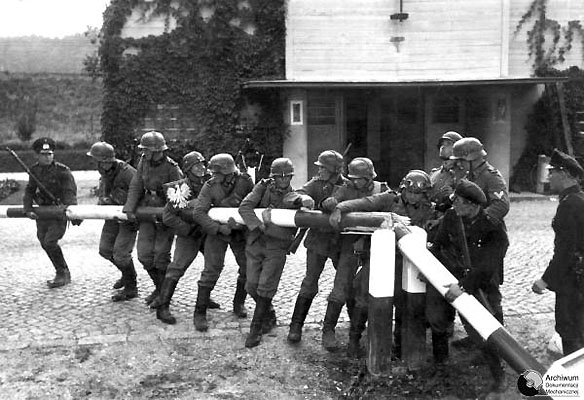 Germany invadedPoland from the 
    west.
 Soon after, theUSSR invadedPoland from the east.
German soldiers break the gate at a Polish check-point.
Beginning of World War II
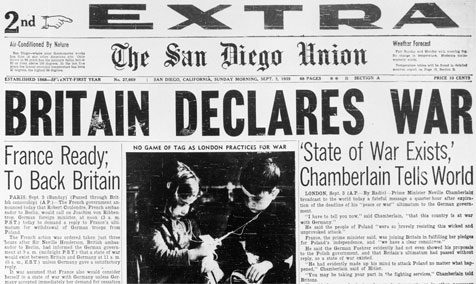  In response to the German invasion of Poland, two days later, Sept. 3, 1939
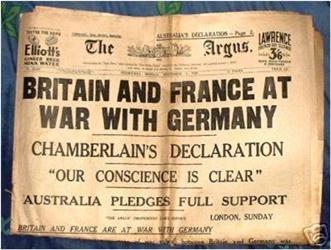 France and Britain 
   declared war 
    on Germany.
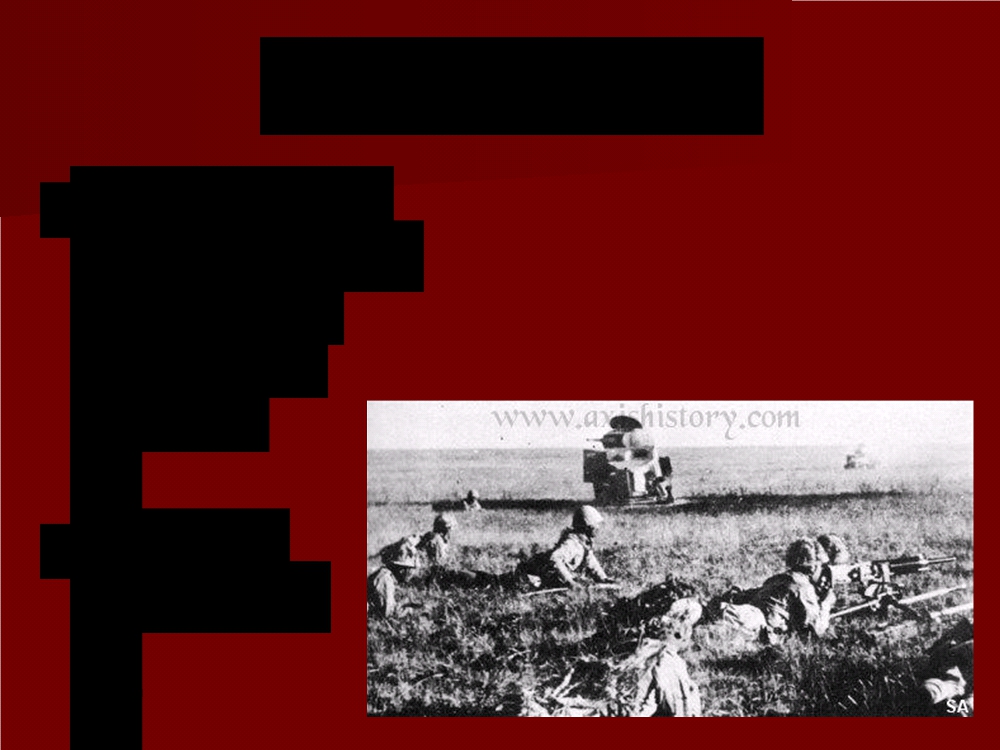 Japan and War
 Sept. 1931 -
Japan invaded
Manchuria
(northern
China)
 Desiredresources
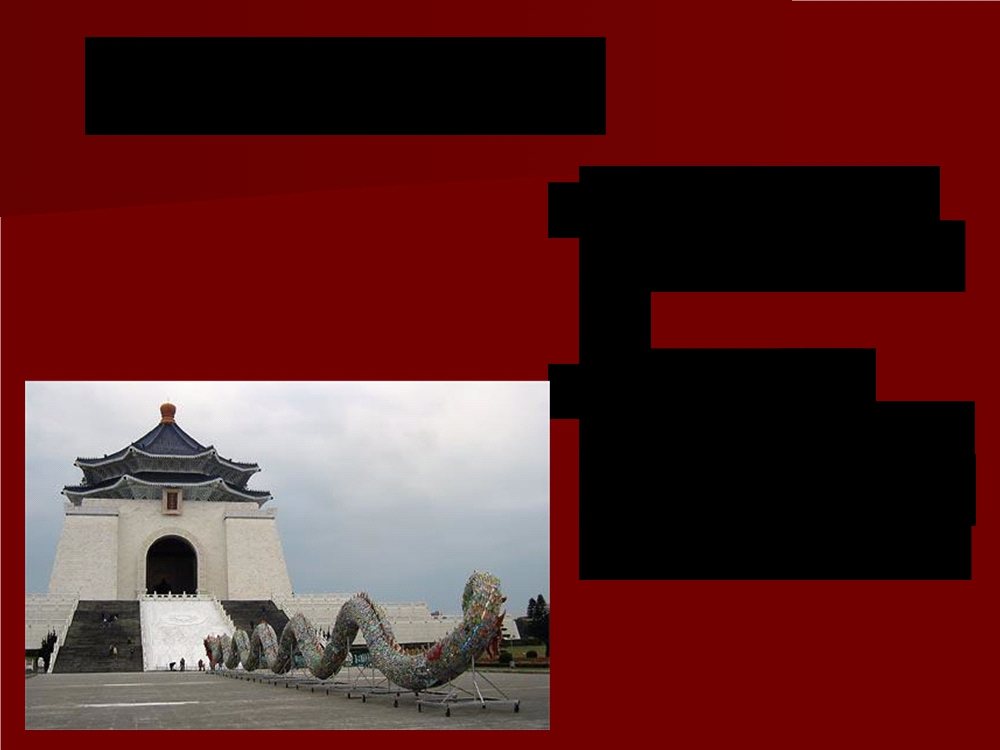 War With China
Chinese leaderChiang Kai-shek

July 1937 – Japan clashes with Chinese forces south of Beijing.
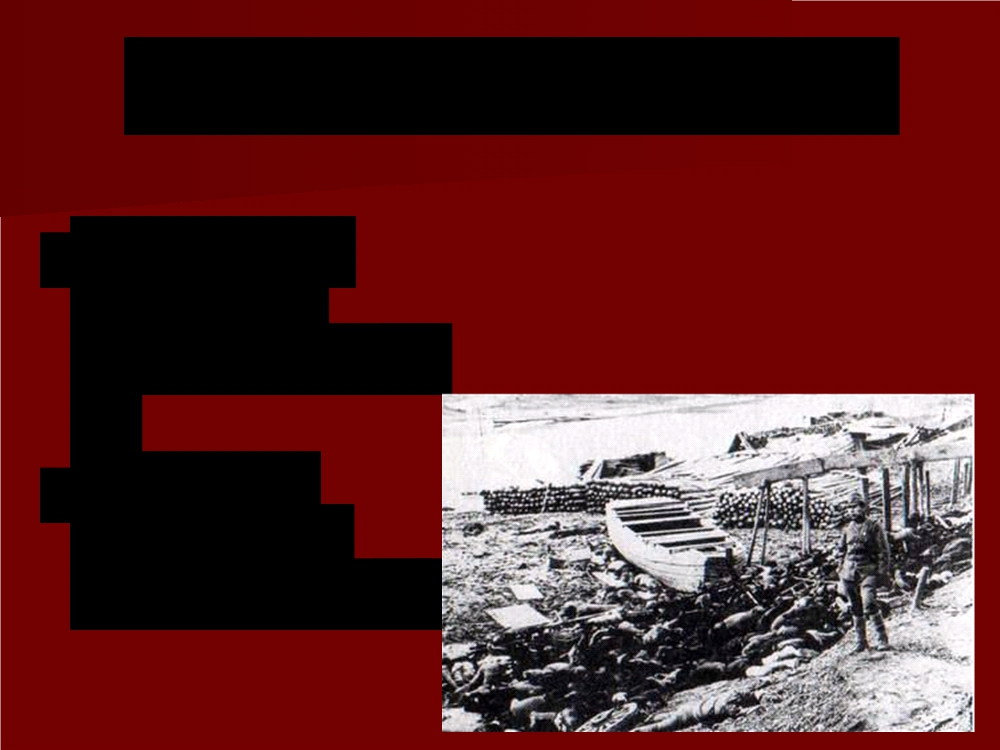 Japan Massacres Nanjing
 1937 - Japan took control of Nanjing 	(Nanking), the former capital of the 	Republic of China
 Executed
250,000 to
300,000 people
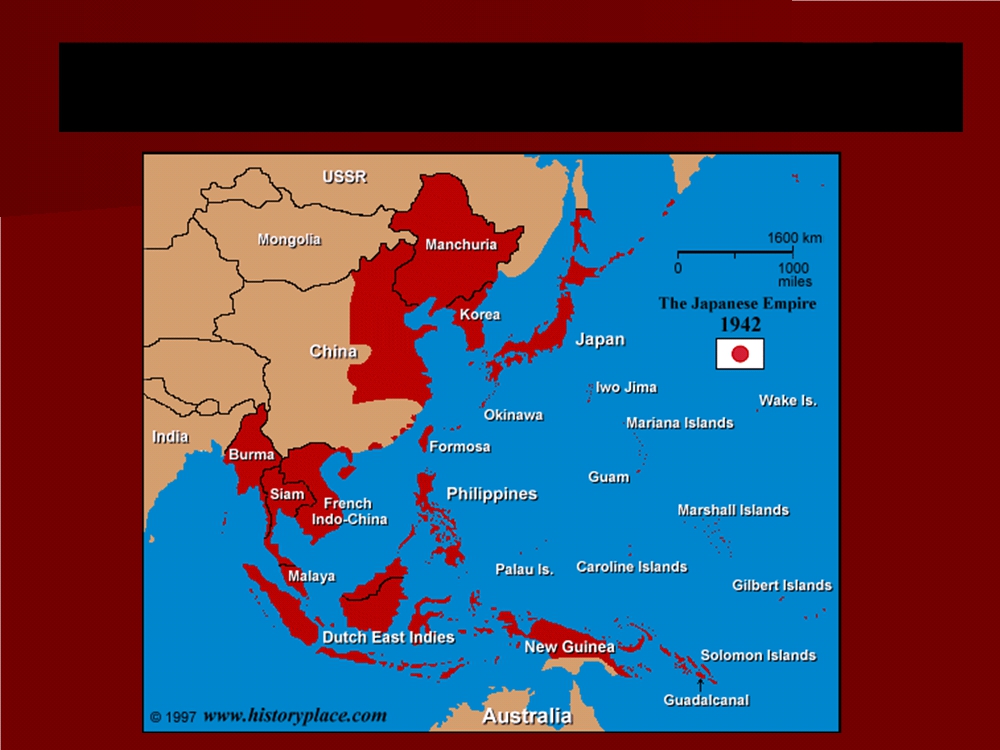 Japanese Expansion (1933-1942)
Japanese Imports and Sanctions
Pre-war, Japan imported oil and scrap iron from the U.S.A.  
In response to Japanese 
     aggression in China, the
      United States initially 
       threatened sanctions 
        (restrictions intended to 
         enforce international laws) 
         on Japan.
Does that sound familiar?
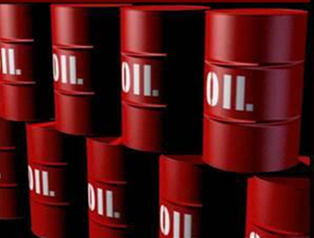 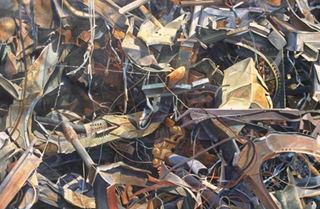 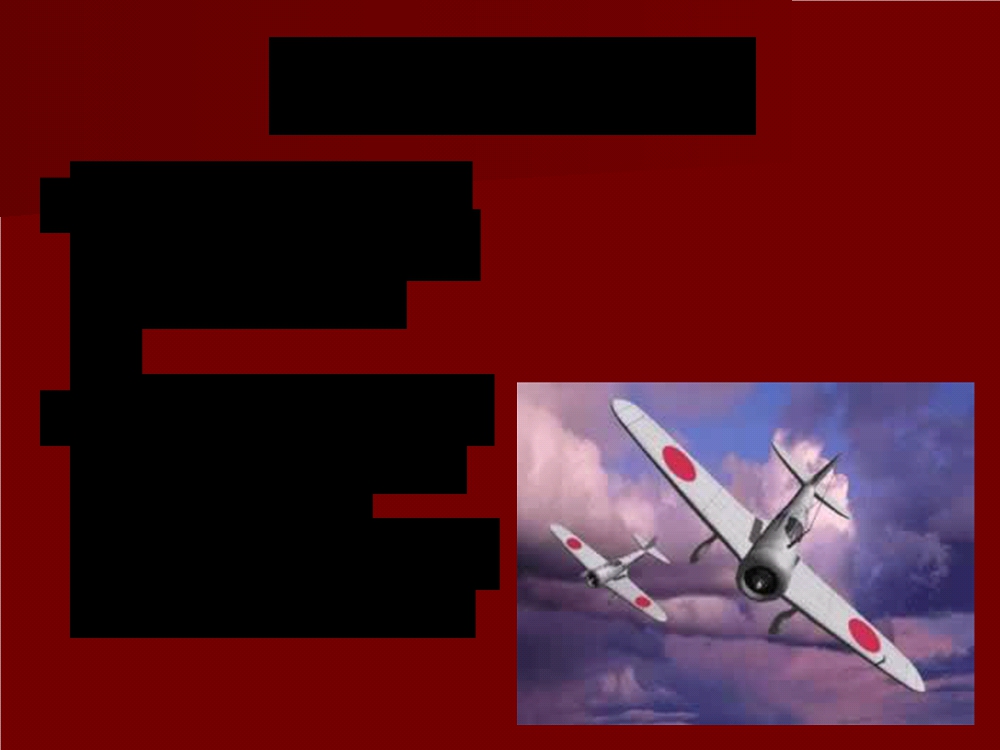 Japanese Response
Knowing they did not have the resources for a long, drawn-out war… 
Japan decided to launch a surprise attack on the U.S. and on European colonies in southeast Asia
WORLD WAR II POWER POINT QUIZ
Take out a sheet of paper
At the top write, WORLD WAR II Quiz, 
Your Name, and
Today’s Date.
Do your own work.  Discussion of the quiz will be considered cheating and result in a zero.
Using your notes, answer the following questions.
What is the name of the German “master race” as envisioned by Hitler (it’s not the Nazis)?  
Germany violated the Treaty of Versailles in many ways leading up to WWII.  Among them, in 1938, Germany annexed what neighboring country?  
Giving in to Hitler’s demands in order to keep the peace was called the Policy of ___________________.
Who was the main proponent of this policy?  Hint:  He was the Prime Minister of Great Britain before the war.
The Rome-Berlin Axis was a military alliance between what two countries?  
The invasion of what country in 1939 prompted Great Britain and France to declare war on Germany? 
What was the initial US response to Japanese aggression in China?